Hodja redt de maan
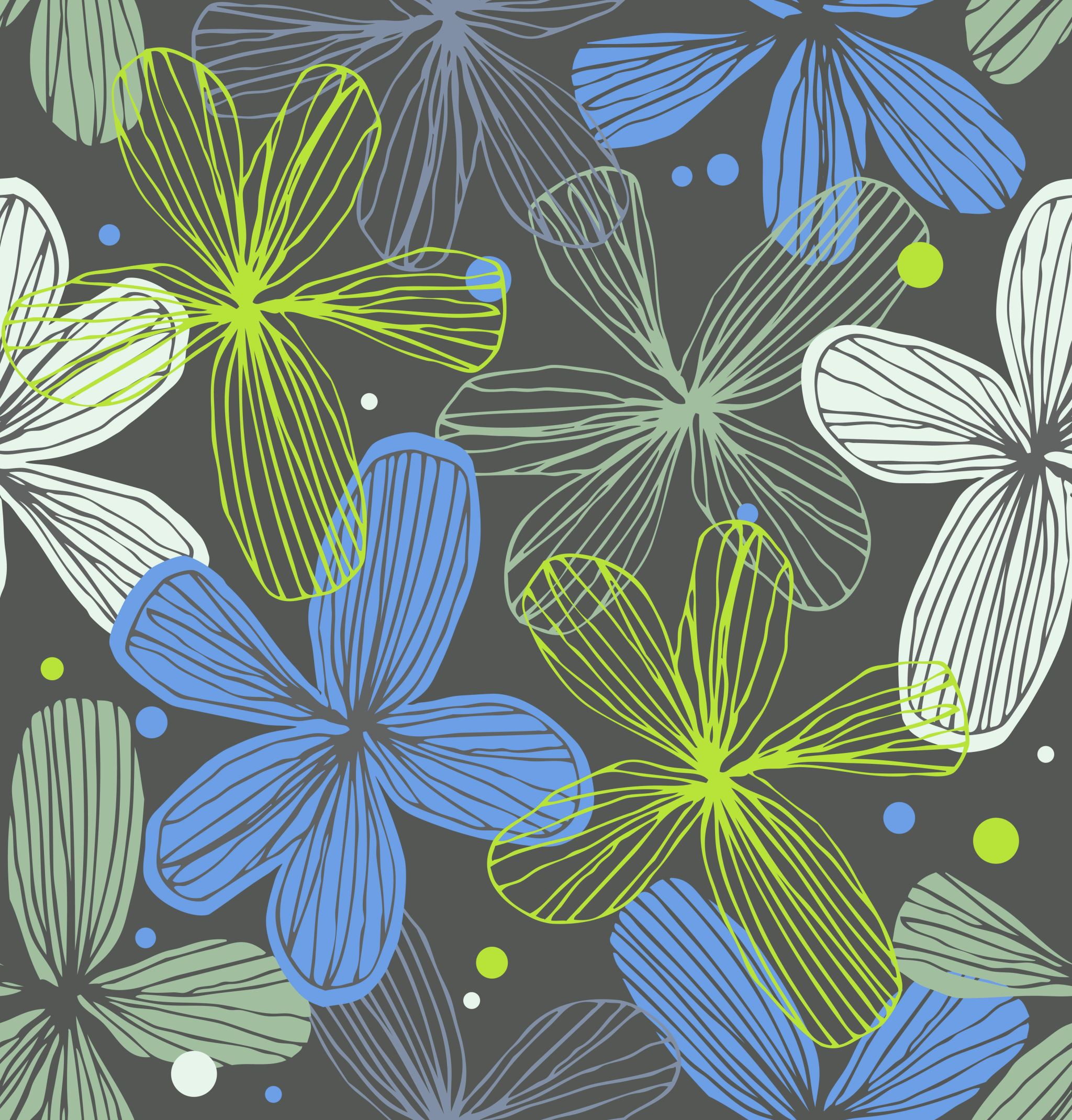 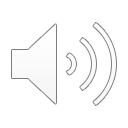 OKAN Blauw
Luisteren/ Begrijpend lezen
Het verhaal
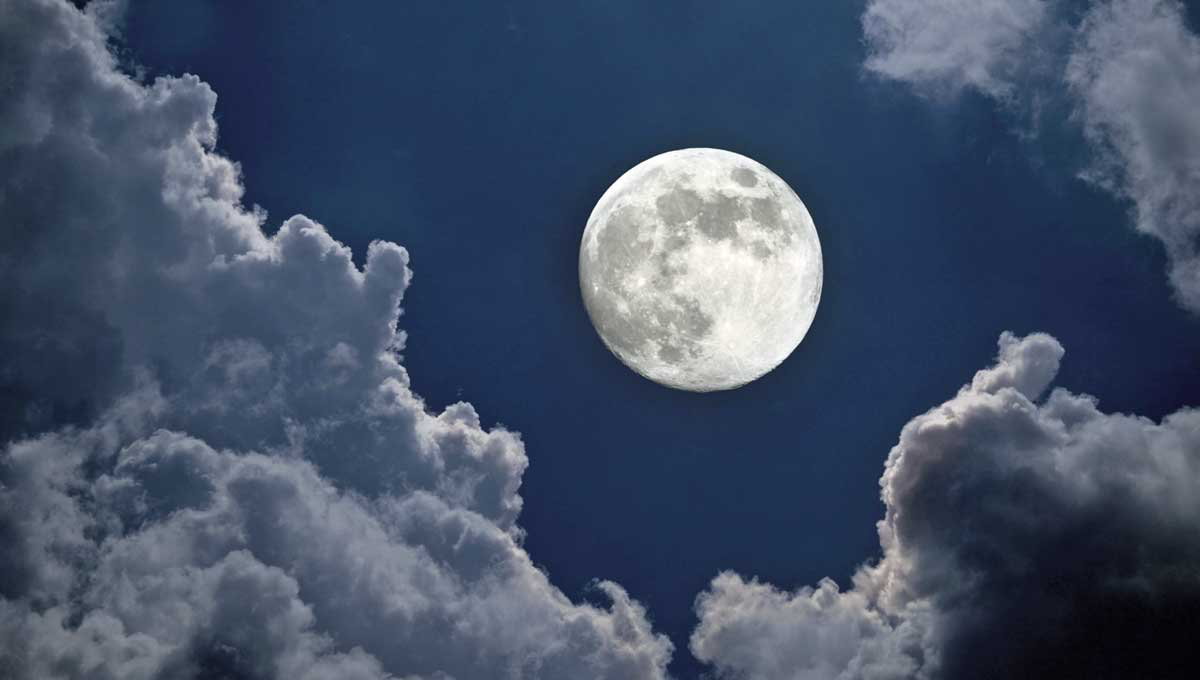 Hodja is nog klein. 
Hij zit op school.
Hij leest al goed. 
Hij zingt al goed. 
De juf vraagt: Wat weet jij van de maan, Hodja?
Hodja weet niets van de maan. 
Dan verzint hij een verhaal. 
Dit is het verhaal:
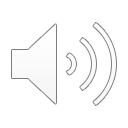 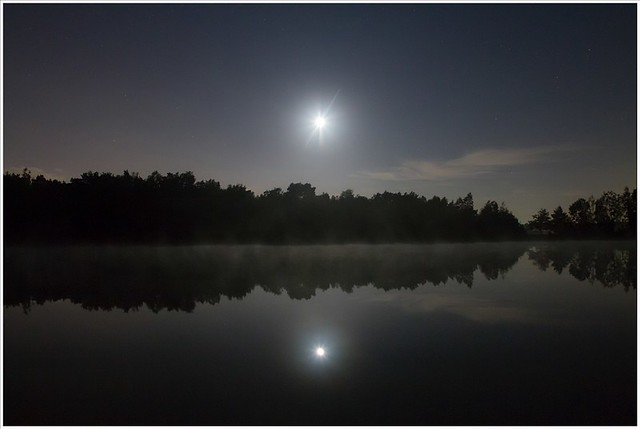 Hodja gaat op weg. 
Hij moet water halen. 
Het is al laat. 
Het is al donker. 
De maan schijnt. 
Hodja pakt een emmer. 
Hij loopt naar de put. 
Hodja kijkt in de put. 
Hij schrikt. 
De maan ligt in de put. 
De maan ligt in het water. 
Hogja zegt: Ik moet de maan redden. 
Hij gooit een touw in de put.
Hij roept: Pak het touw vast, maan. 
Ik trek je uit de put. 
De maan is heel zwaar. 
Hodja trekt en trekt. 
Maar de maan ligt nog in de put. 
Hodja trekt nog een keer. 
Dan gaat het touw los. 
Hodja valt om.
Hij valt op zijn rug. 
Hij kijkt omhoog. 
De maan staat weer aan de hemel.
Hodja is blij.
Het was heel zwaar werk. 
Maar hij kon de maan redden.
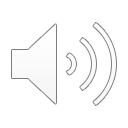 Opdracht 1
Ga naar deze link en los de vragen op.
Klik op de volgende link om 'Quiz' te openen :  
https://www.bookwidgets.com/play/HSAXHN?teacher_id=6624919965138944
Opdracht 2
Ga naar deze links en los de vragen op.
Klik op de volgende link om 'Hodja redt de maan.' te openen :  https://www.bookwidgets.com/play/NSCGNR?teacher_id=6624919965138944
Opdracht 3
Ga naar deze links en los de vragen op.
Klik op de volgende link om 'Gesplitst werkblad' te openen :  https://www.bookwidgets.com/play/GSESGR?teacher_id=6624919965138944
Opdracht 4
Maak een leuk filmpje over het verhaal.
Dit kan aan de hand van een tekening waarbij je vertelt. 
Dit kan een eigen creatie van jezelf zijn. 
Dit kan met je familieleden.
….
Wees creatief!

Doe dit via Whatsapp of Flipgrid